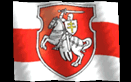 Роль Великого княжества Литовского в истории белорусского народа
Сопровождение вводного урока истории Беларуси 
 в 7 классе
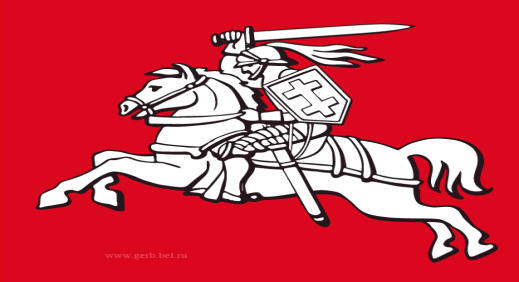 Лист Кведлинбургских анналов, содержащий первое упоминаниеЛитвы  1009 год
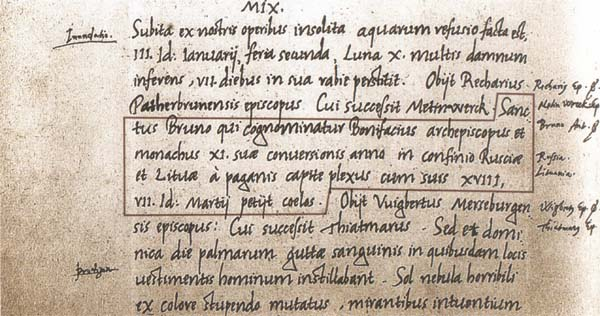 Периодизация истории ВКЛ
Исторические источники по истории ВКЛ
Ипатьевская летопись
Летописец великих князей литовских
Белорусско-литовская летопись 1446года
Хроника Великого Княжества Литовского
Хроника Быховца
Метрика ВКЛ
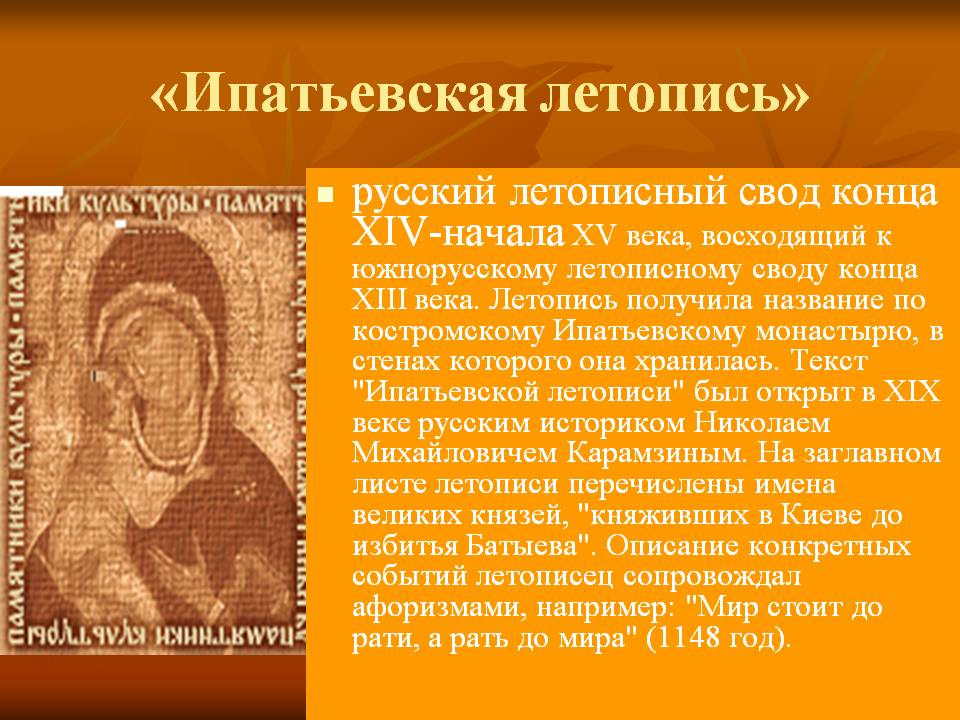 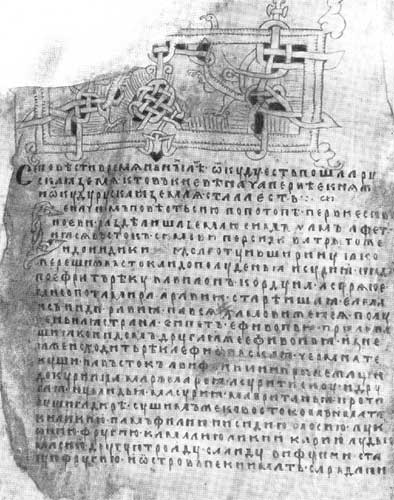 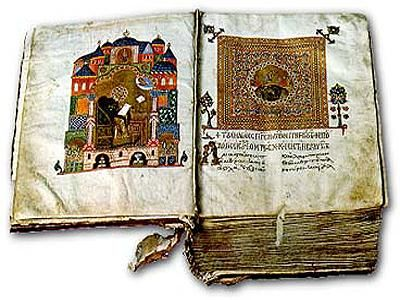 Создана в конце XIII   века, найдена в XVIII веке
Посвящена истории восточных славян
От создания ВКЛ до начала XVI века
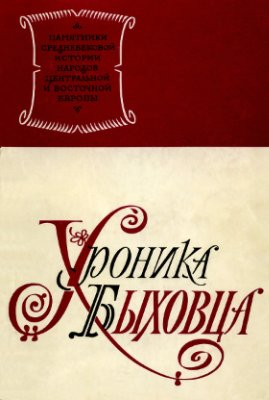 Лист белорусско-литовской летописи 1446 года
Общегосударственный 
летописный свод ВКЛ,
 посвященный истории 
восточных славян и 
Литвы
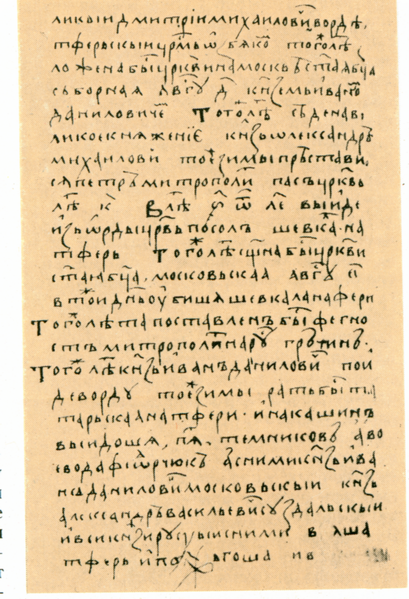 Разворот книги Литовской метрики, 1511—1518 года
Сборник материалов великокняжеской
 канцелярии XV-XVIII веков
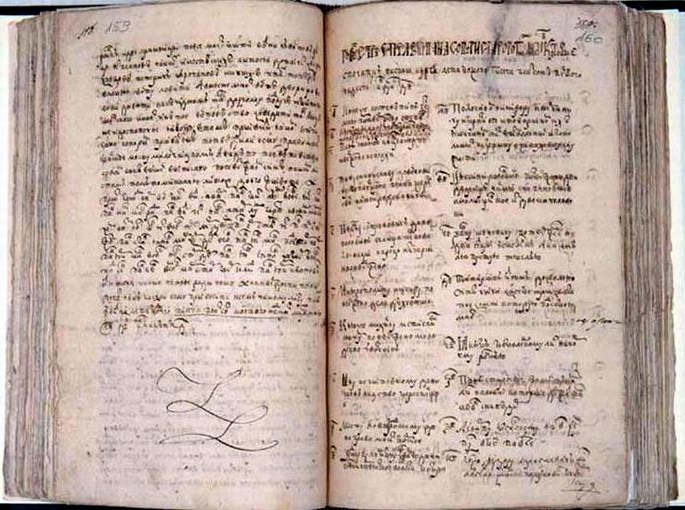 Мацей Стрыйковский
Титульный лист 
«Хроники польская ,
 литовская, жамойцкая «
1582 г
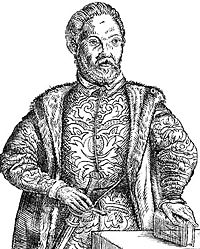 историк, поэт, писатель,
 дипломат, священник
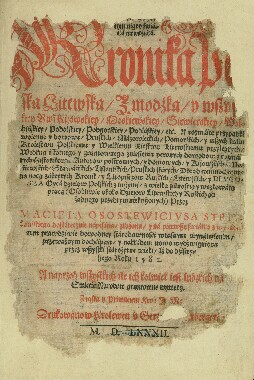 Домашнее задание
Введение Стр 5-7
Памятка работы с параграфом.